Figure 5 Effect of surgery on the average speed of all movements during 24 hr. Surgery reduced the mean speed of all ...
ILAR J, Volume 44, Issue 3, 2003, Pages 197–205, https://doi.org/10.1093/ilar.44.3.197
The content of this slide may be subject to copyright: please see the slide notes for details.
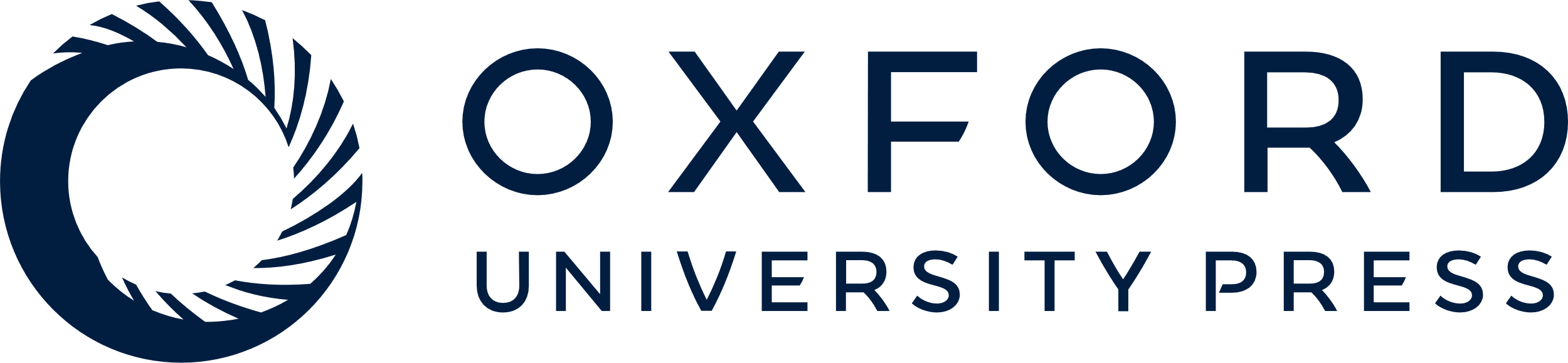 [Speaker Notes: Figure 5  Effect of surgery on the average speed of all movements during 24 hr. Surgery reduced the mean speed of all dogs from 189 to 139 cm/sec ( p = 0.01). 


Unless provided in the caption above, the following copyright applies to the content of this slide: © Institute for Laboratory Animal Research]